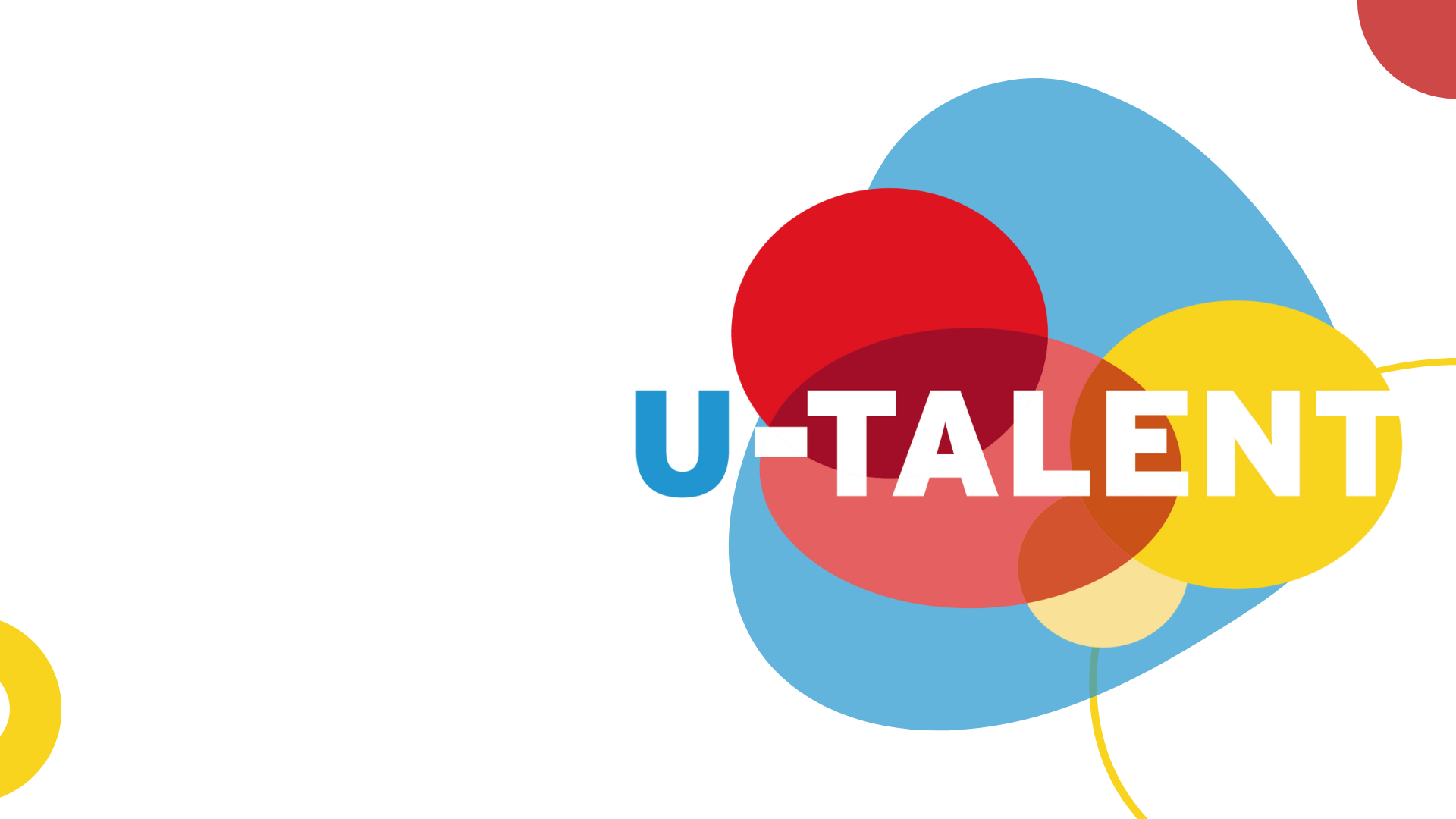 Ouderavond U-Talent Academy jaarklas 2025
Anita Kokelaar​
Teamleider U-Talent Academy​
​
Liesbeth Walther en docenten​
13 november 2023
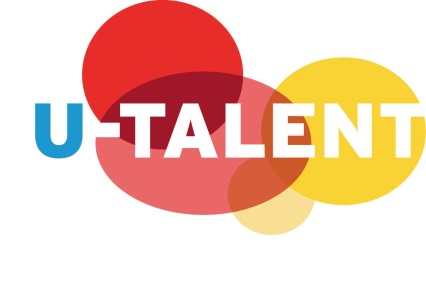 Welkom
Programma van deze avond
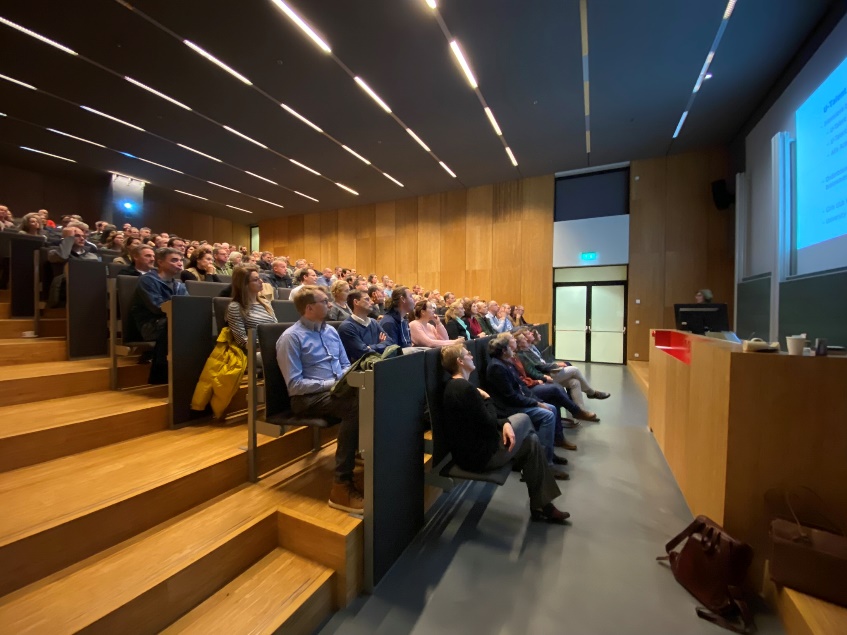 1. Over U-Talent  
2. Vragen
3. Module info:
Scheikunde – Rini Mennen en Emma Versteegh
Biologie – Sanne Korte en Sidhartha Chafekar
Wiskunde –  Marianne van Dijke en Michiel Snoek       
Natuurkunde – Silvio Rademaker en Ton Versteegh
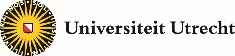 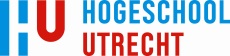 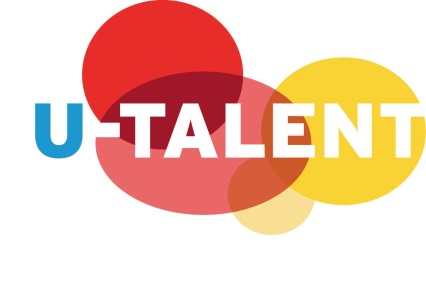 U-Talent algemeen
Samenwerking 
Universiteit Utrecht, Hogeschool Utrecht, scholen in midden-Nederland
Doelen:
Versterken onderwijs in voortgezet onderwijs en bachelor
Verbeteren aansluiting voortgezet onderwijs op bachelor
Activiteiten voor
Leerlingen
Docenten
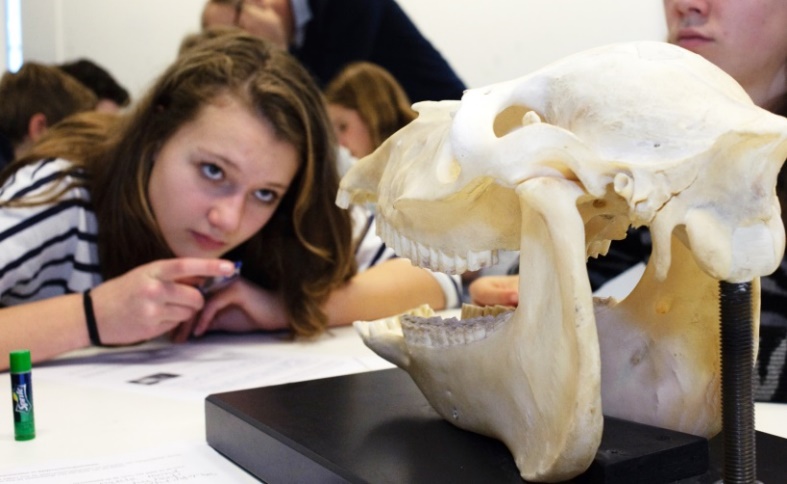 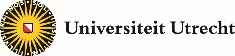 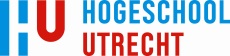 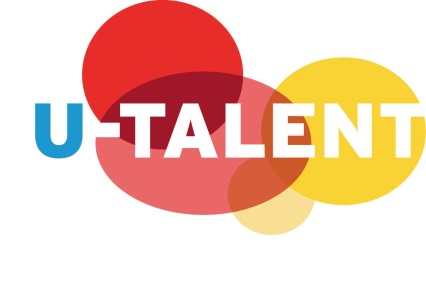 U-Talent algemeen
Intensieve bovenbouwprogramma’s 
U-Talent Academy (beta - vwo)
U-Talent College (beta - havo)
Alfa Academie (alfa-gamma - vwo)

Onderbouw campusdagen (Plastic soep, Muzikale brainwaves, School of slaap)

Girls club WIN (wiskunde, informatica, natuurkunde)
University Pioneers voor 1ste-generatie studenten
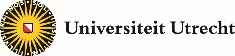 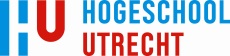 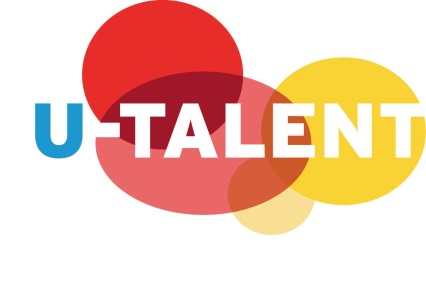 U-Talent Academy – 30 scholen
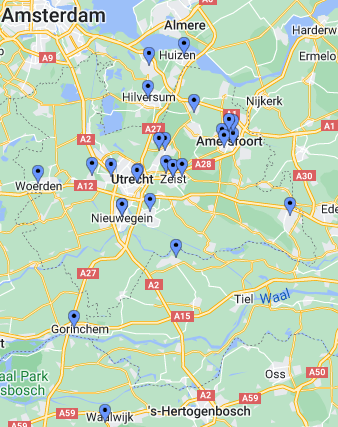 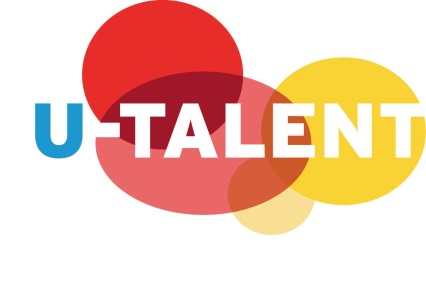 Succesvol doorlopen van de UT-Academy
Een gezamenlijke inspanning van:
U-Talent: docenten en medewerkers
Leerling
School
Ouders
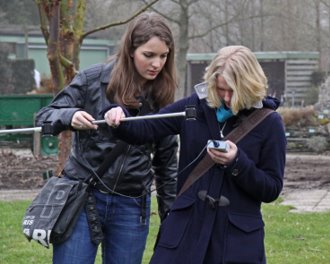 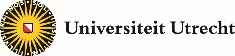 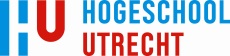 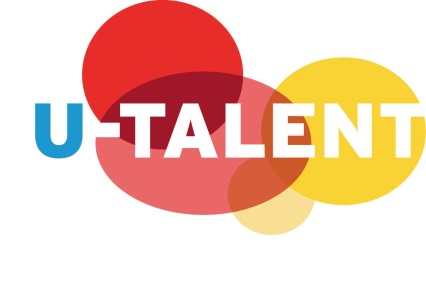 Wij zorgen voor…
Het programma – 320 slu (studielast uren)
Verdieping in bèta - kennis en vaardigheden
Community - groepsgevoel
Feedback en begeleiding 
Overleg met scholen
Evaluatie en kwaliteitsborging
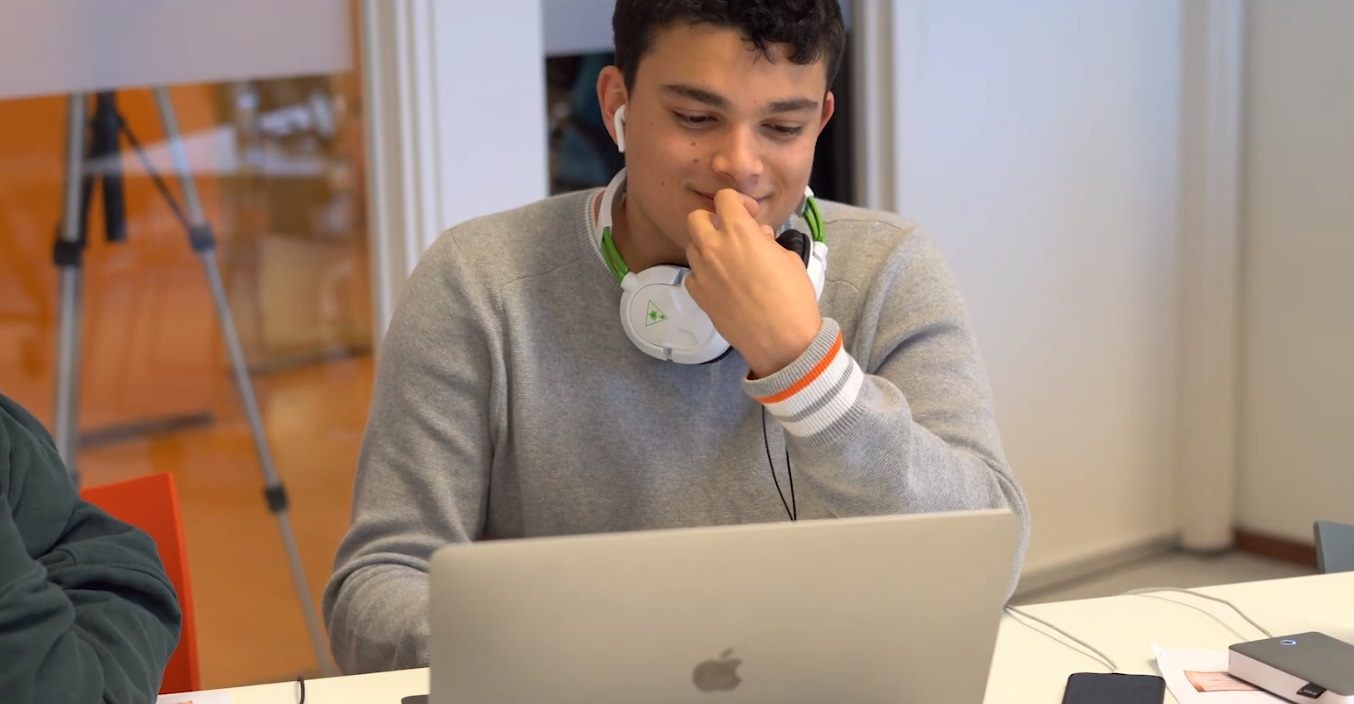 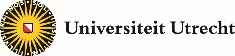 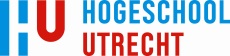 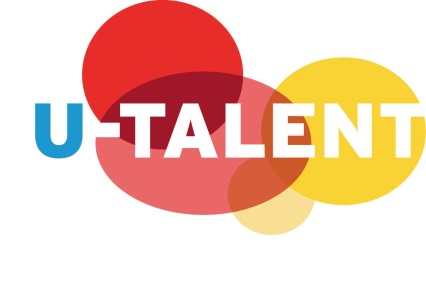 De leerling…
Is op tijd (!) aanwezig en doet actief mee met alle activiteiten en commissies
Bereidt de campusdagen goed voor, maakt de opdrachten af
Trekt bij problemen tijdig aan de bel
Gedraagt zich als een ambassadeur voor de U-Talent Academy
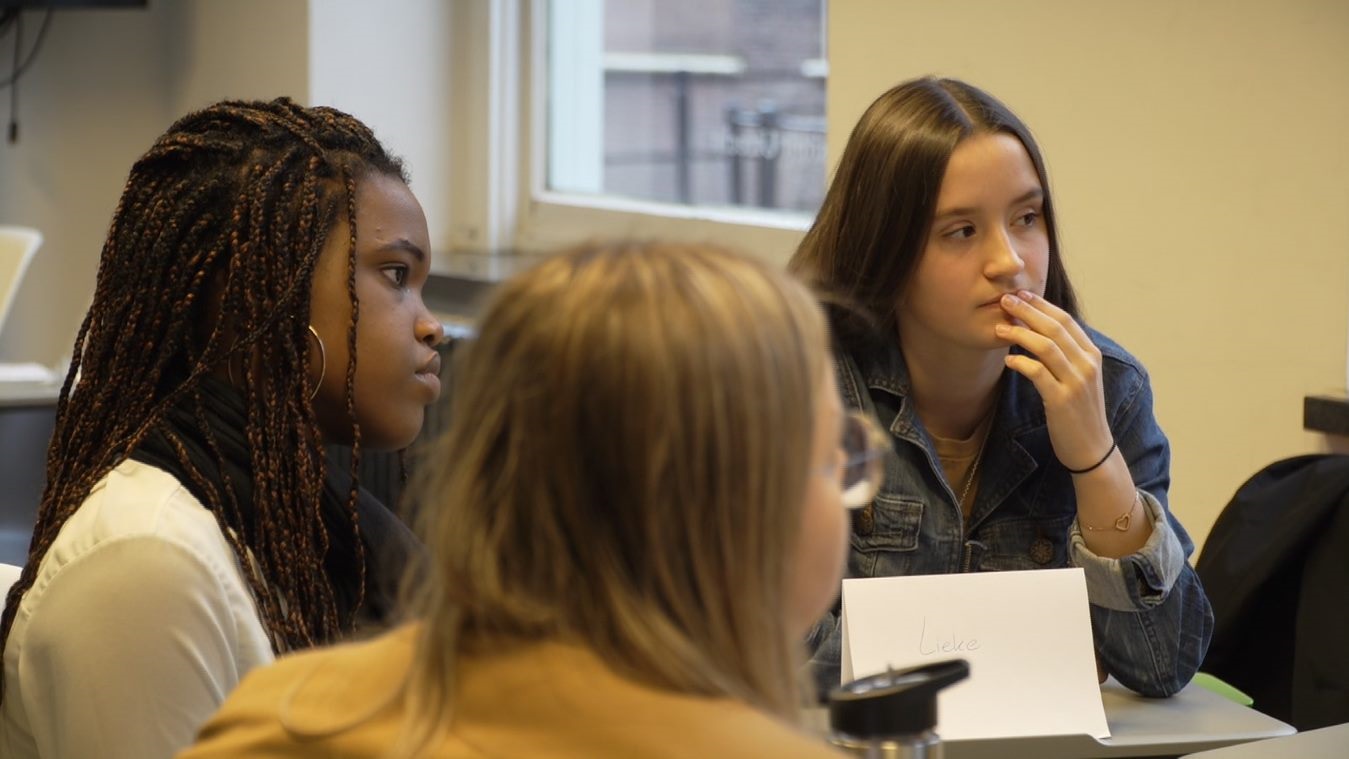 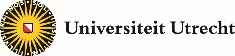 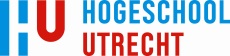 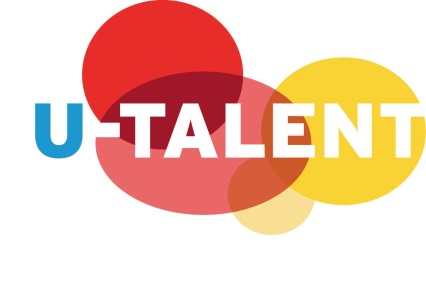 Elke school…
Heeft een eigen schoolprogramma 
Heeft een U-Talentcoördinator als aanspreekpunt
Begeleidt de Academy-leerlingen
Maakt deelname aan activiteiten mogelijk
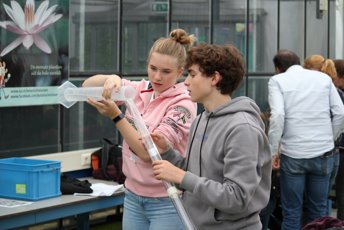 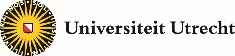 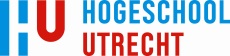 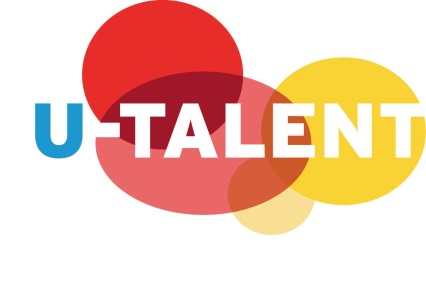 Ouders…
Ondersteunen hun kind
Helpen hun kind met plannen en ‘de weg vinden’ 
Trekken ook op tijd aan de bel
Melden hun kind ziek op school én via u-talent@uu.nl
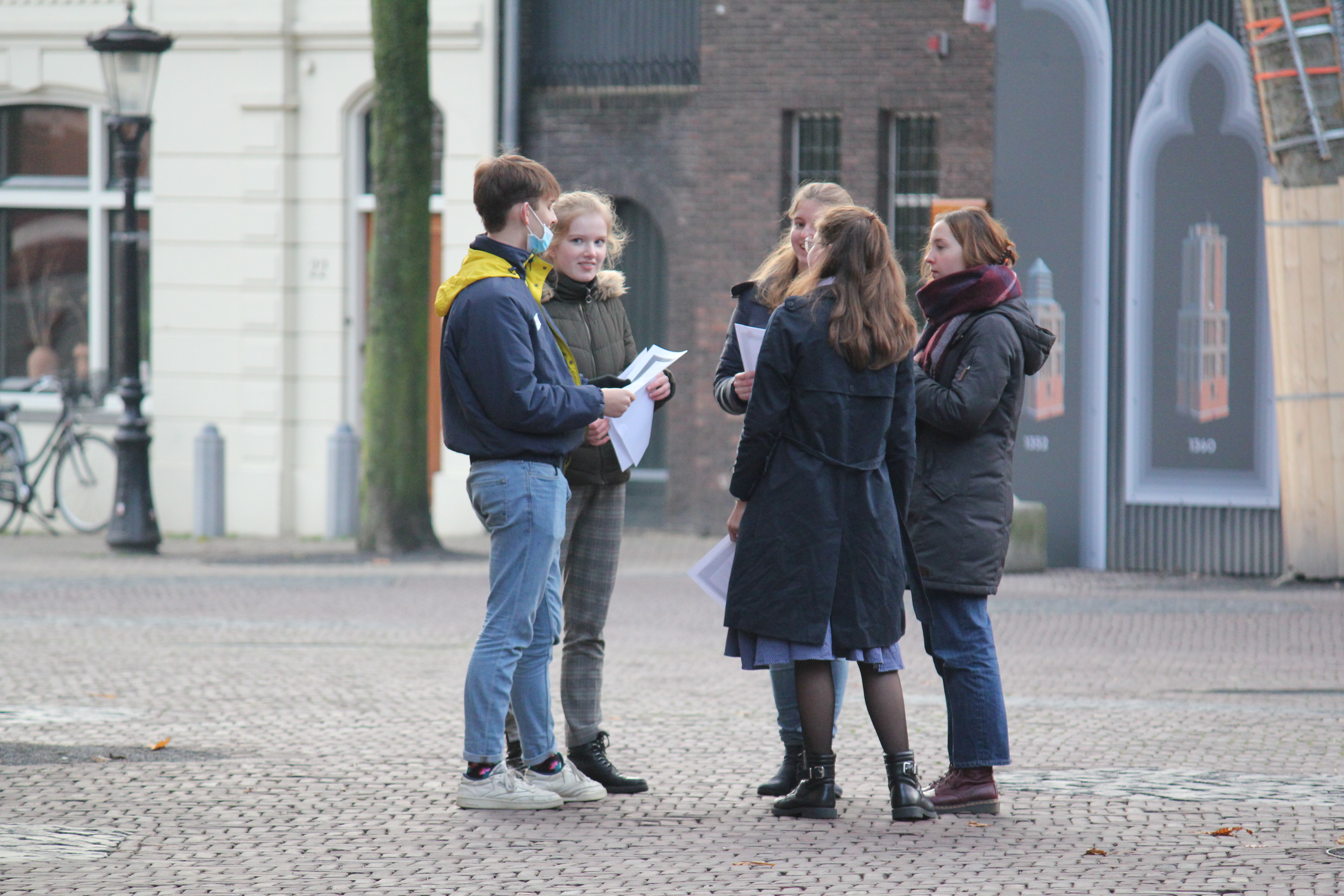 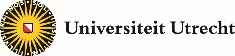 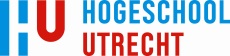 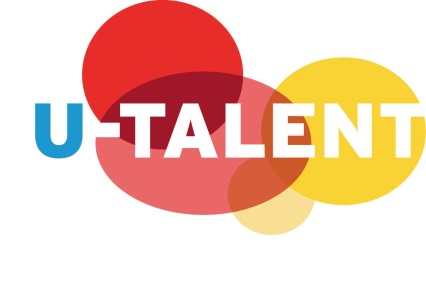 Campusprogramma 5V
Ongeveer 1 dag per 3 weken op universiteit
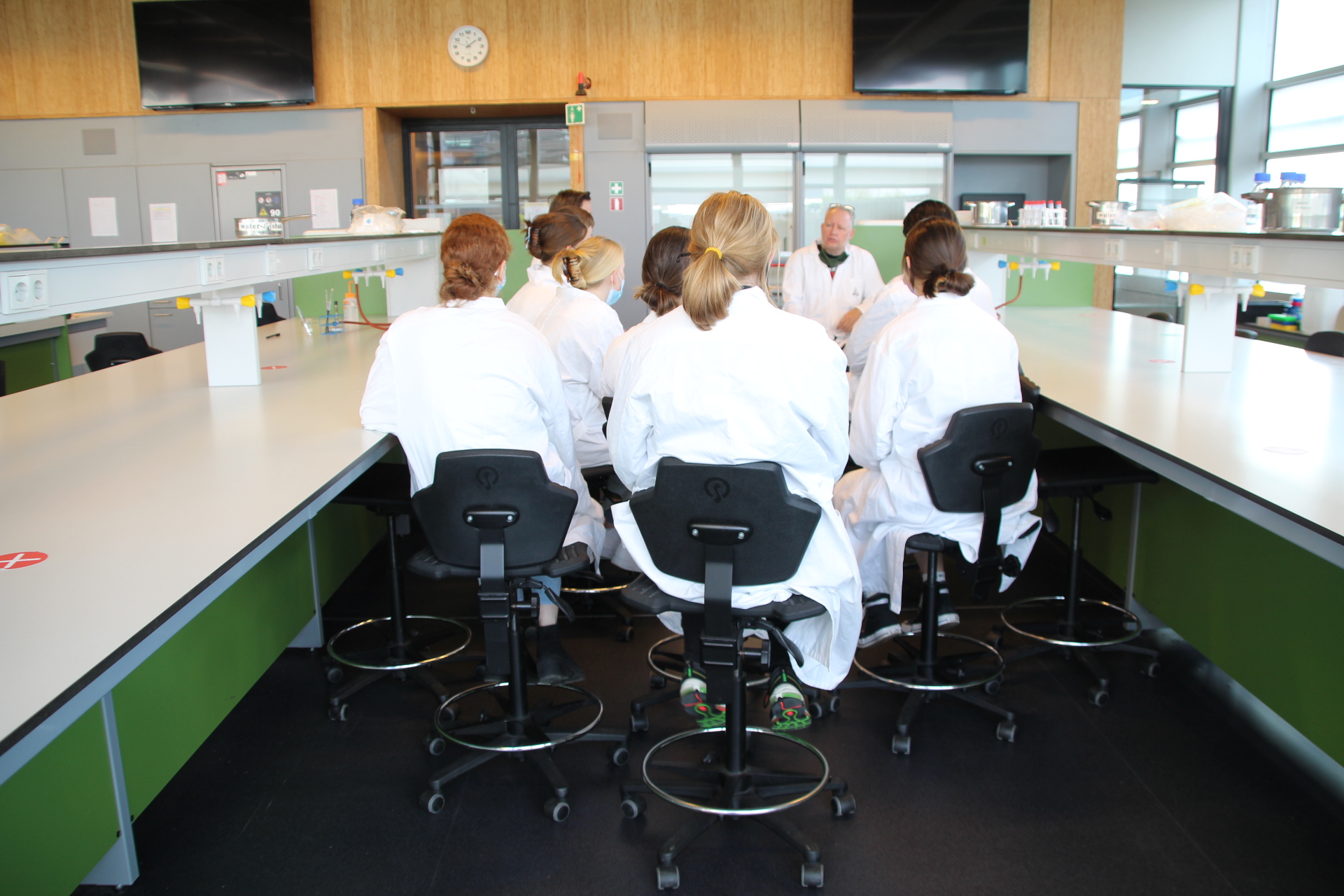 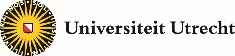 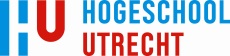 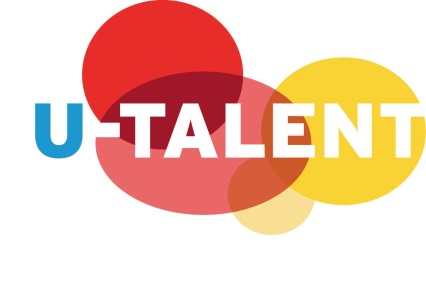 Module-aanbod 5vwo – steeds keuze uit drie
Zonne-energie 	  	Kijken met aardbevingen 
Maxwell 		
Simulaties en games 	     	Het perfecte plaatje 
Artificial Intelligence
Microtubuli 	    	Elektrische hartactivatie     
Landschap en biodiversiteit   	Tumorbiologie
De groene tijdmachine
Kalk en de levende aarde     	Polymeren en medicijnafgifte
Katalyse 		The good, the bad, and the complex
Reflecties op symmetrie    	Ontdekking of toeval 
Diep in de problemen
Natuurkunde
Informatica
Biologie
Scheikunde
Wiskunde
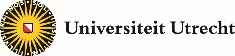 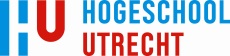 [Speaker Notes: Sommige modules hebben met meer dan een vak te maken; Arduino, kijken met aardbevingen, geochemie, duurzame energie]
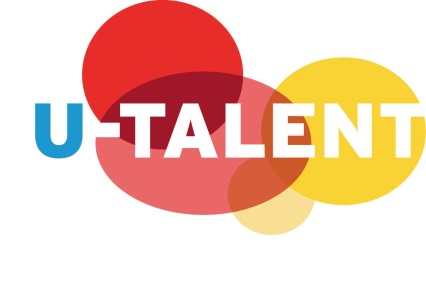 Modules – kennis én vaardigheden
Onderzoek doen – nieuwsgierig en kritisch zijn
Kennis verzamelen en verwerken – weten, begrijpen en toepassen
Communiceren - presenteren en discussiëren
Persoonlijke ontwikkeling
Samenwerken
Feedback krijgen én geven
Omgaan met onzekerheid
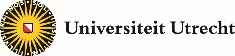 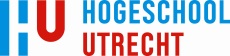 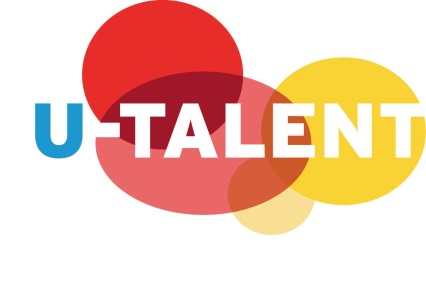 U-Talenturen – start van moduledagen
Uitleg over reflectietool (wat kan ik en wat nog niet?)
Werken met Excel
Programmeren met Python
Informatie over de thesis van docenten en 6-vwo'ers
Feedback geven
Een wetenschapper interviewen
Bronnenonderzoek
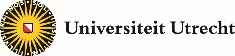 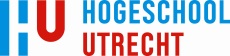 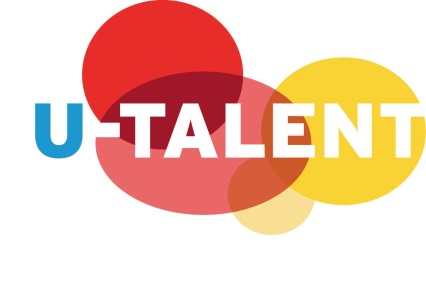 Campusprogramma 6V
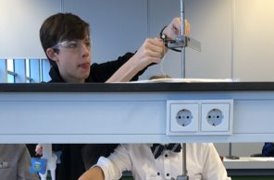 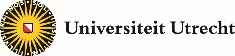 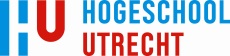 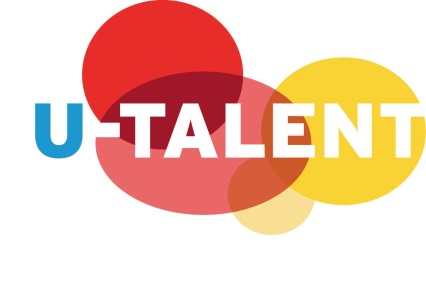 Module-aanbod 6vwo – wisselt per jaar
Kwantumkleuren	
Maxwell	 
Ontwikkelingsbiologie 
Malaria
De wondere wereld van kristallen 
Proteomics
Bioplastics: de juiste oplossing?
Wat is een getal?
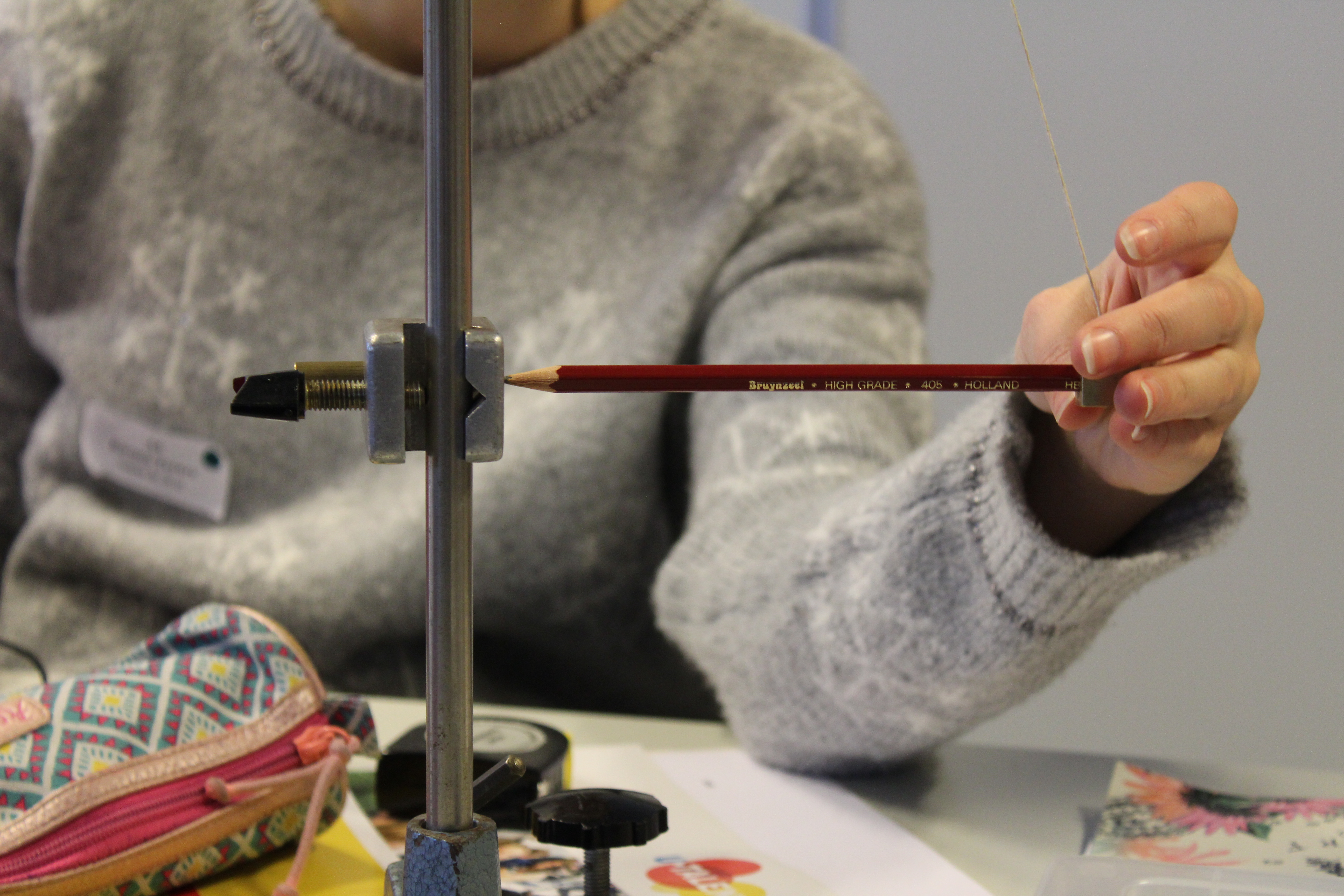 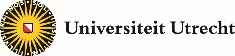 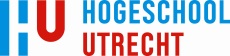 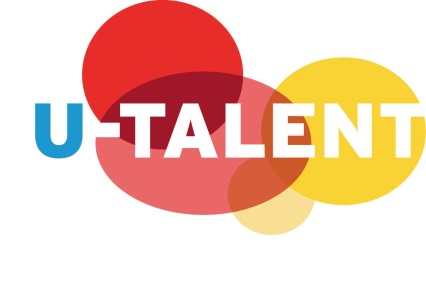 Kan iedereen iedere module succesvol doorlopen?
In iedere groep (A/B) is ongeveer een gelijke verdeling van vakken die aan bod komen.
Succes hangt af van: 

Actieve instelling 
Vragen durven stellen aan docent en medeleerlingen – Doen! Je bent niet dom!
Luisteren naar feedback en dit toepassen
Dan: JA!
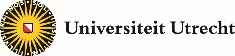 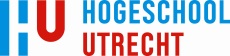 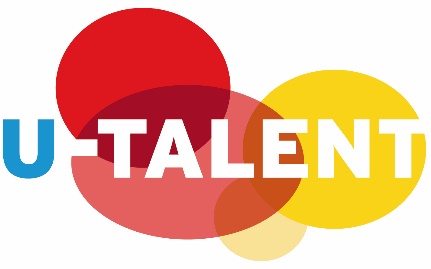 Thesis en profielwerkstuk
Thesis = onderzoek opzetten, uitvoeren, opschrijven en presenteren
Thesis kan als profielwerkstuk op school gelden
U-Talent beoordeelt met een letter (A+, A, B, C, D)
Combinatie van onderzoeksdagen, proces van resultaatverwerking, wetenschappelijk artikel en presentatie op symposium)
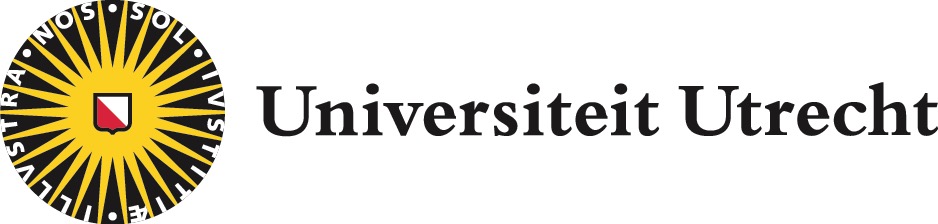 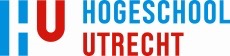 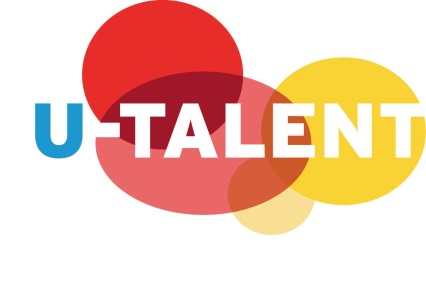 Voorbeelden van onderwerpen
Chemisch recyclen van plastic
Productie van fotonen
Immunotherapie bij kanker
Is kunstmatige intelligentie eng?
Genmutaties bij hartfalen
Kantelpunten in het klimaat
Meten aan canopy eiwitten
Schimmels als vleesvervangers
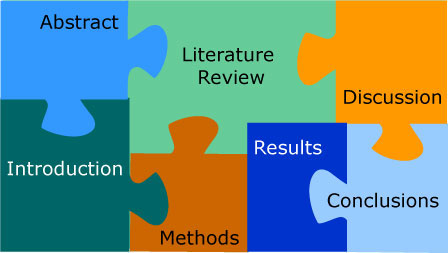 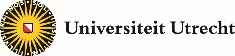 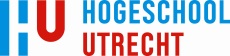 [Speaker Notes: Kraakbeenvorming uit stamcellen (artrose)
Kosmologie: waar komt het universum vandaan?]
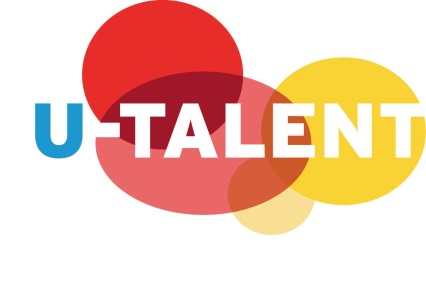 Excursies
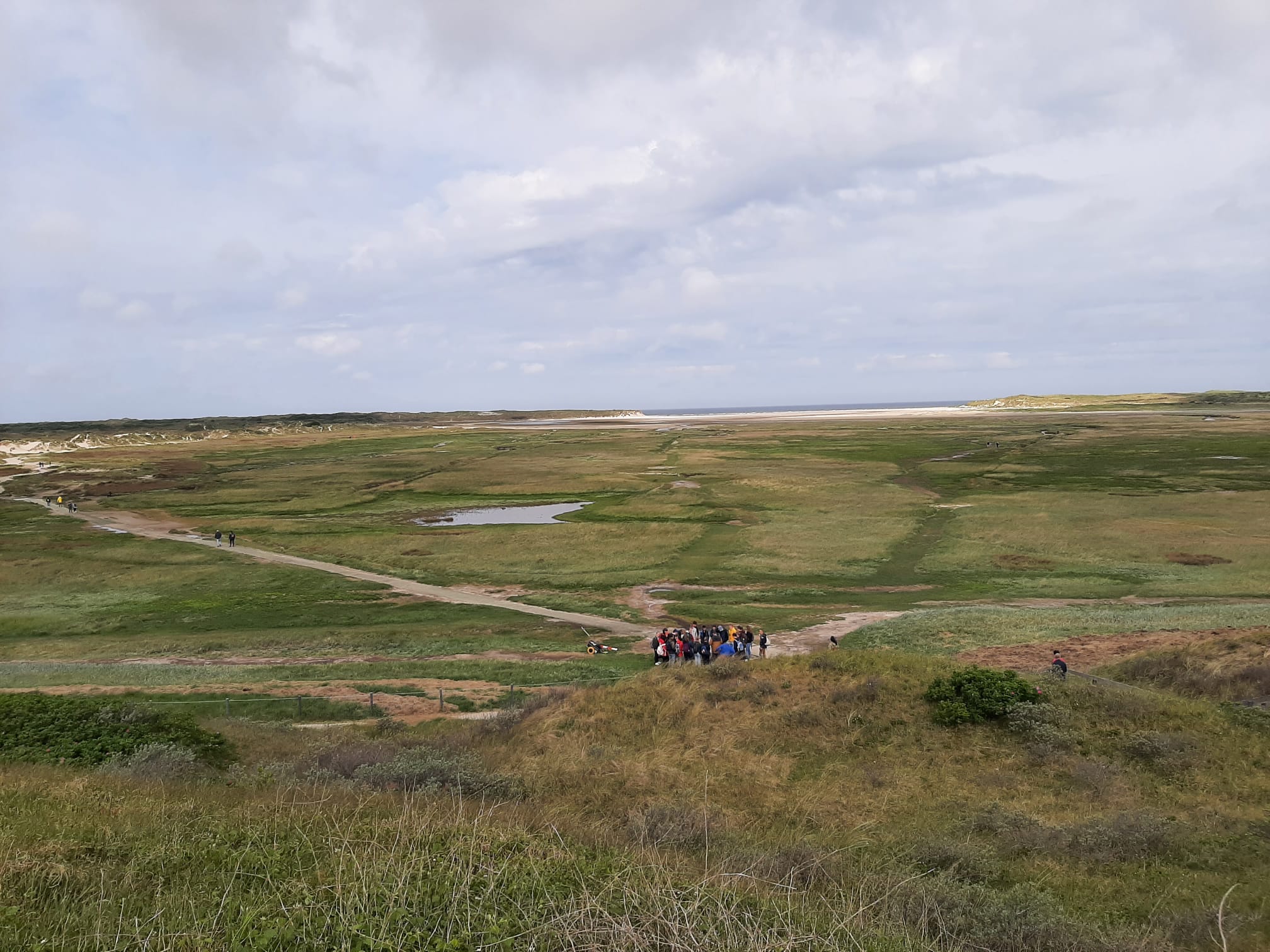 Texel (NIOZ) – 8-10 april '24
Nederlands Instituut voor Onderzoek der Zee

Geneve (CERN) – 14-17 april '24
Conseil Européen pour la Recherche Nucléaire

Hamburg (DESY) – 6-8 mei '24
Deutsches Elektronen Synchrotron
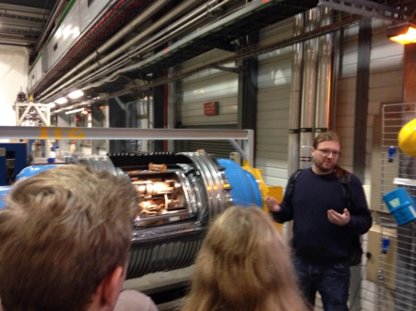 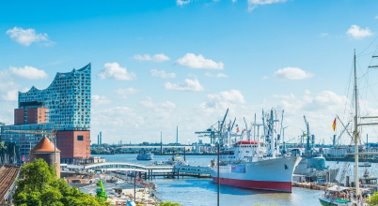 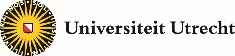 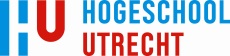 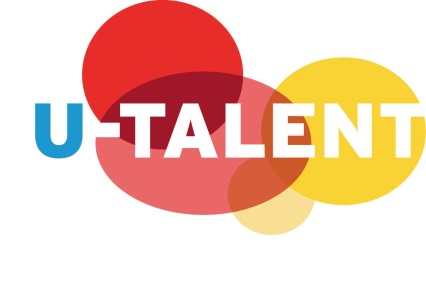 Modules
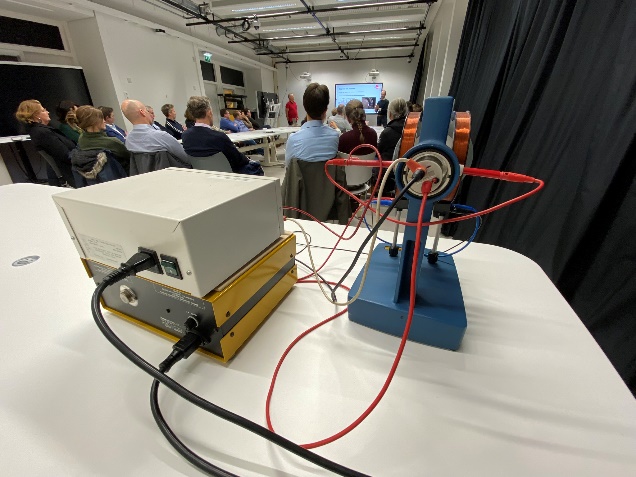 Tipje van de sluier van een U-Talent Academy module
Scheikunde – Kalk en de levende aarde Rini Mennen en Emma Versteegh
Biologie – Ontspoorde celdeling Sanne Korte en Sidhartha Chafekar  
Wiskunde – Toeval of Ontdekking 	      Marianne van Dijke en Michiel Snoek
Natuurkunde – het CERN van Madurodam Silvio Rademaker en Ton Versteegh
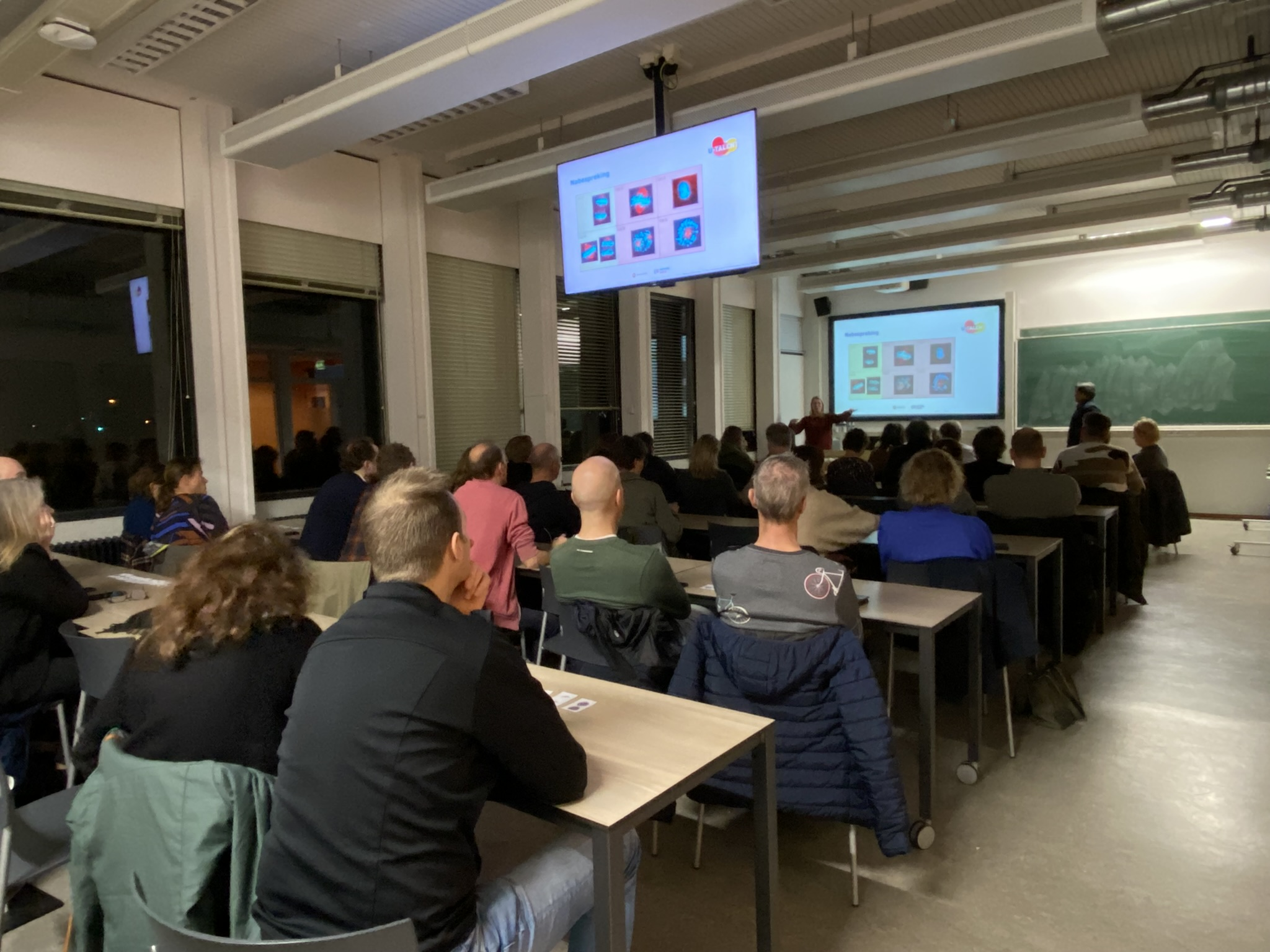 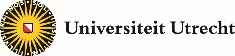 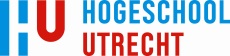 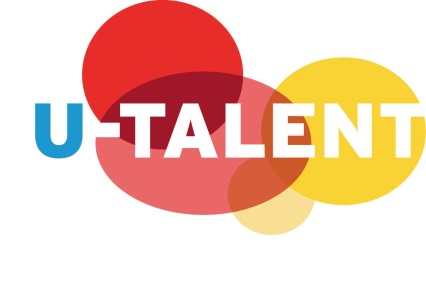 Vragen en algemene info
Klopt het dat de excursie nu op een andere datum is (tijdens de vakantie)?
Ja, die is inderdaad verzet
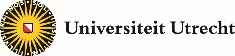 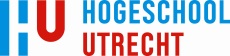